Föräldramöte Pixbo Wallenstam F08
17 September 2017
Agenda
Träningar
F08
Föräldragrupp
Matcher
Matchställ
Informationskanaler
Ekonomi 
Hallvärdskap
Lotter
Matchens knattar + Mentorer
Medlemskap
Försäljning
Frågor, kommentarer.
Träningarna
Samling
Lek (uppvärmning)
Övningar
Spel (50%)

Nu skall vi öva på.
Hålla klubban rätt
Teknik och klubbteknik
Passningar 
träffa bollen rätt
ta emot en passning
Skott
träffa bollen rätt
Snabbhet
FOKUS PÅ ATT HA KUL!

Innebandyn utvecklingsmodell
Träningarna
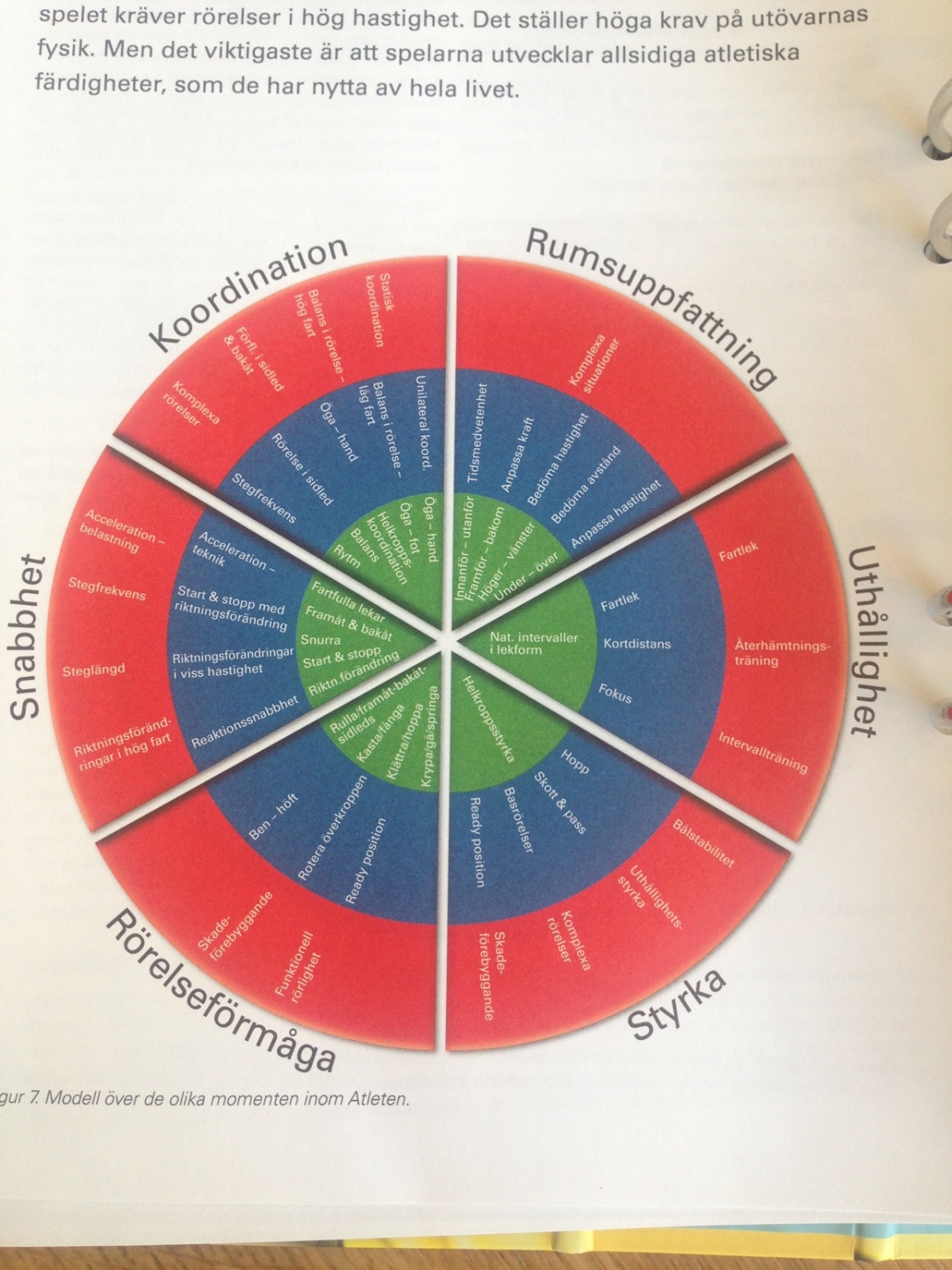 Människan
Atleten
Innebandyspelaren
Vårat lag- F08
Jennie Eriksson –lagansvarig
Patrik Schill
Ulrika Flöjner

Nya ledare
Fredrik Olofsson
Sofia Essle


Ekonomiansvarig Tobias Höglund
Just nu 19 st tjejer

Några osäkra…

Plats för fler, vi kan 
vara upp till 30 st
Föräldragruppen
Vad gör föräldragruppen?
Avslutningar
Försäljning
Hallvärdskap  (Jessica Wallén)
Lagträffar (teambuilding)
Sponsring
Gemensam klädbeställning
Boende i samband med cuper?
Gemenskap vid cuper/matcher
Vilka är med?

Maria Höglund
Jakob Arvidsson
X
X
Hjälp av föräldrar
Sargen!
Sekretariat ( ska vi ha lista?)
Svara på kallelser
Kom i tid
Hejaklack! Sitt gärna tillsammans
Läsk och godispolicy
Matcher
Seriespel
Warbergsspelen
Pixboavslutning
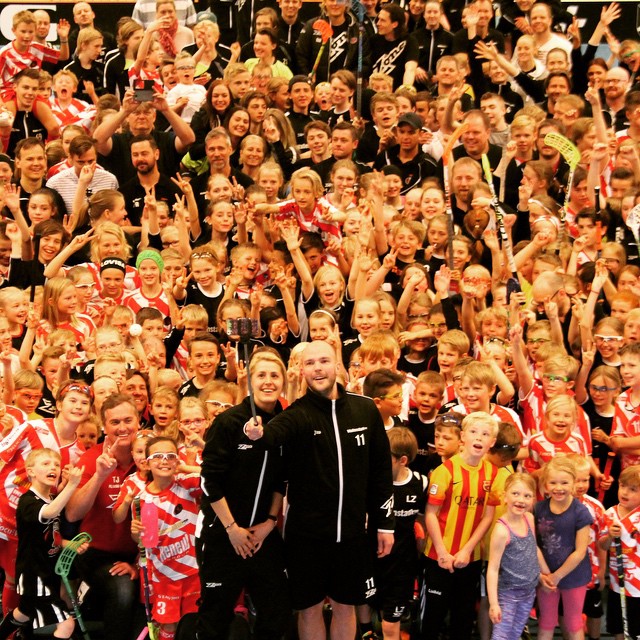 Matchställ
!

Klubben äger ställena.
-används endast på match
-utlåningskontrakt
Inforamtionskanaler ….
Laget.se
-ladda ner appen laget.se

eMail:, jennie.eriksson@ruag.com

Hemsida (www.pixbof08.se)
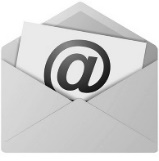 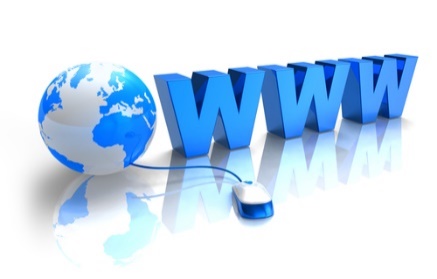 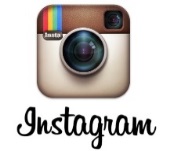 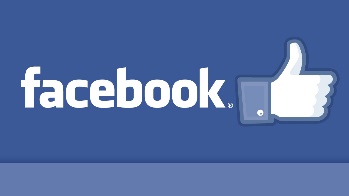 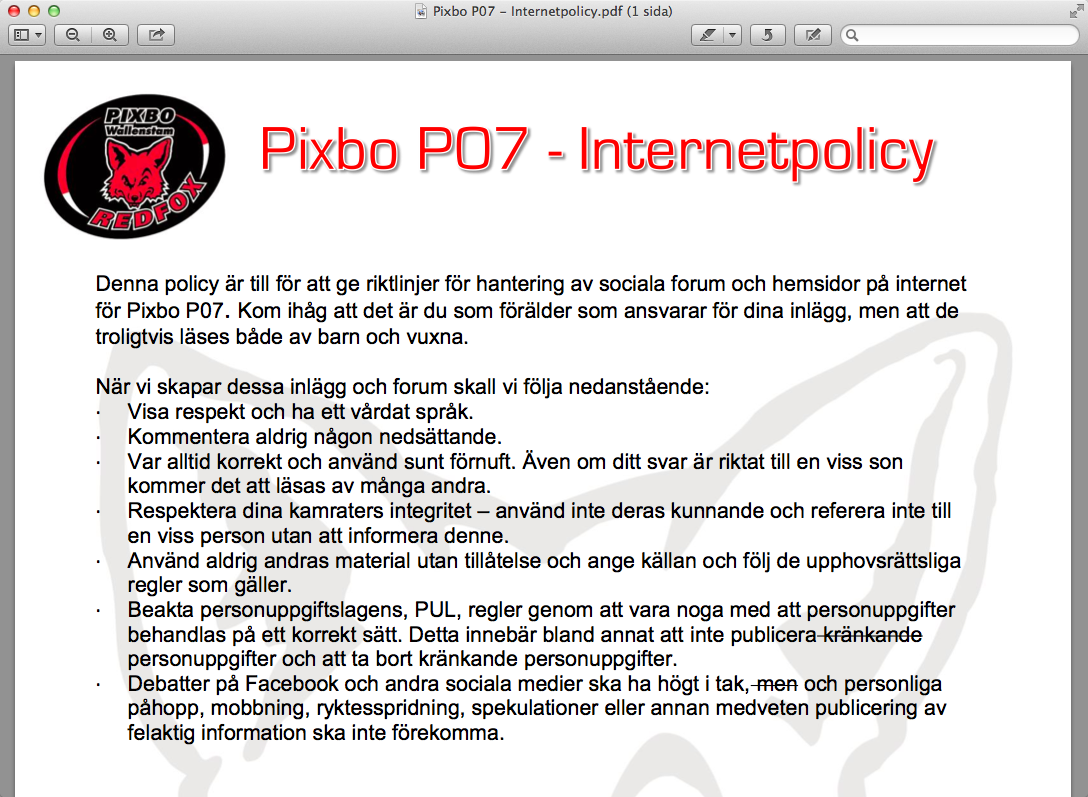 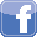 Ekonomi Tobias Höglund
Förra säsongen


???
Denna säsongen
Inkomster
Medlemsavgifter
C:a 10.000 SEK i LOK bidrag… ????
Sponsring?

Utgifter
Träningskostnad
Seriespel
Warbergsspelen


Budgeten är inte klar, men vi skall gå plus i år för att spara i ladan…
Sponsring av Pixbo F08
Alla pengar går direkt till laget
Faktura från Pixbo.
Bild kommer läggas på hemsidan
Hallvärdskap
Jessica Wallén
Hallvärdskap
v. 47
V 2 (delat med P06)
Hallvärdskap
Vara vuxen i hallen
Två personer  på plats
Sälja fika
Öppna/stänga
Ett pass är c:a 4h
Tider kommer  fördelas ut mellan föräldrarna.
Försäljning/ lagkassa
Dra in pengar till laget – bygga för framtiden?
Lotter ?
Fröer ?
Granhämtning ?
??? ( idéer)
– Varje aktiv spelare skall sälja lotter/häften/kalendrar mm med en total provision till klubben på 500 kr.
200 kr till laget?
Matchens knattar & A-lagets mentorer
Matchens knattar 
	
Mentorerna till F08
	- Josefin Wållinder
	- Linus Andersson
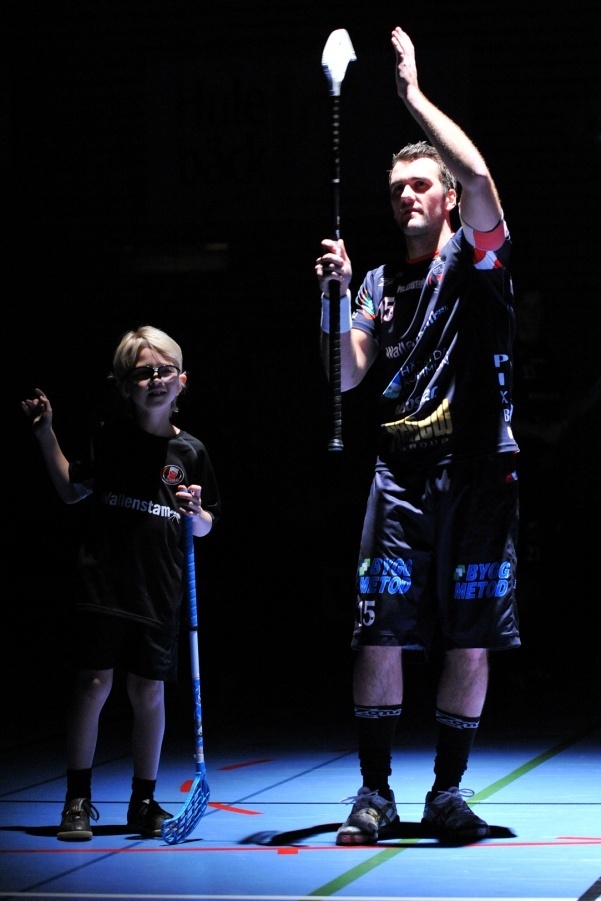 Medlemskap 2016!!!!
Summa för oss i F08 är 1.160 SEK  (2016)  +100 kr???
Ledord & värdegrund
LEDANDEVi är öppna för nya idéer, är inkluderande och erbjuder alla oavsett roll, goda förutsättningar för att utvecklas så långt som möjligt. Vi ligger alltid i framkant i allt vi gör och är ledande sportsligt, organisatoriskt och ekonomiskt.
GEMENSKAPGlädje och trygghet är en grund för gemenskap. Vi har roligt både på och utanför planen vilket gör att vi mår bra och kan prestera. Alla blir väl omhändertagna och alla känner sig sedda. Vi har en öppen och tydlig kommunikation med varandra så att alla aktiva, ledare, funktionärer och föräldrar har kunskap och förståelse om föreningens verksamhet.
FÖREBILDERAlla i föreningen oavsett roll är förebilder och tar ett personligt och gemensamt ansvar för ett gott uppträdande samt agerar ödmjukt och professionellt i alla situationer. Vi ser upp till varandra och alla bidrar till ett förtjänat gott rykte
??? FRÅGOR ???